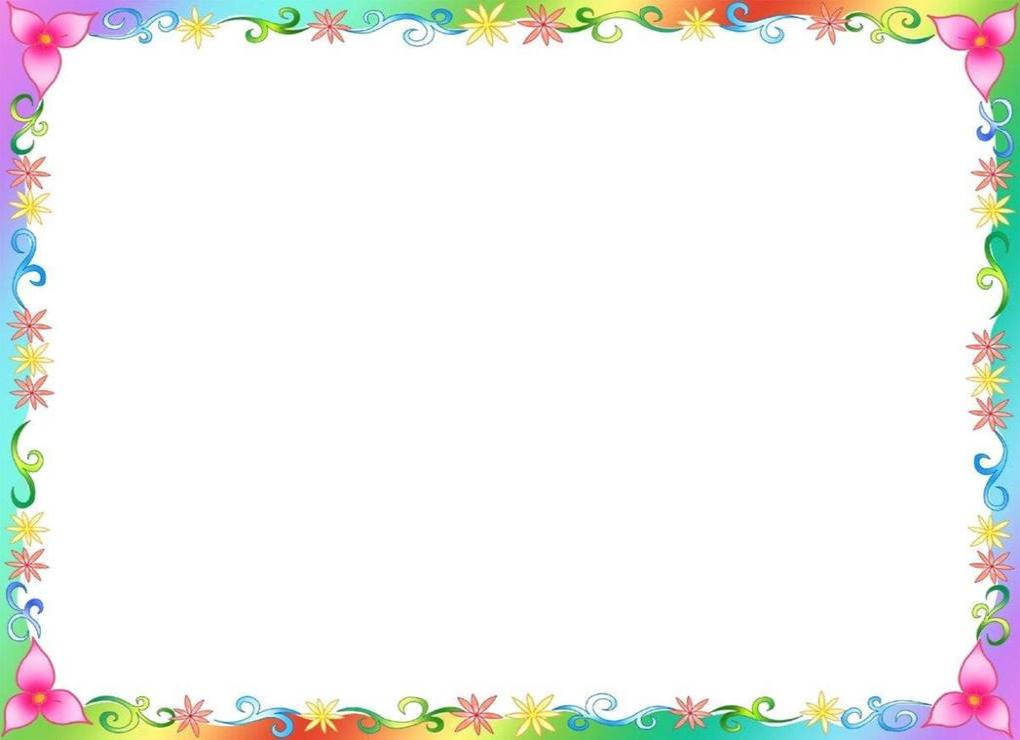 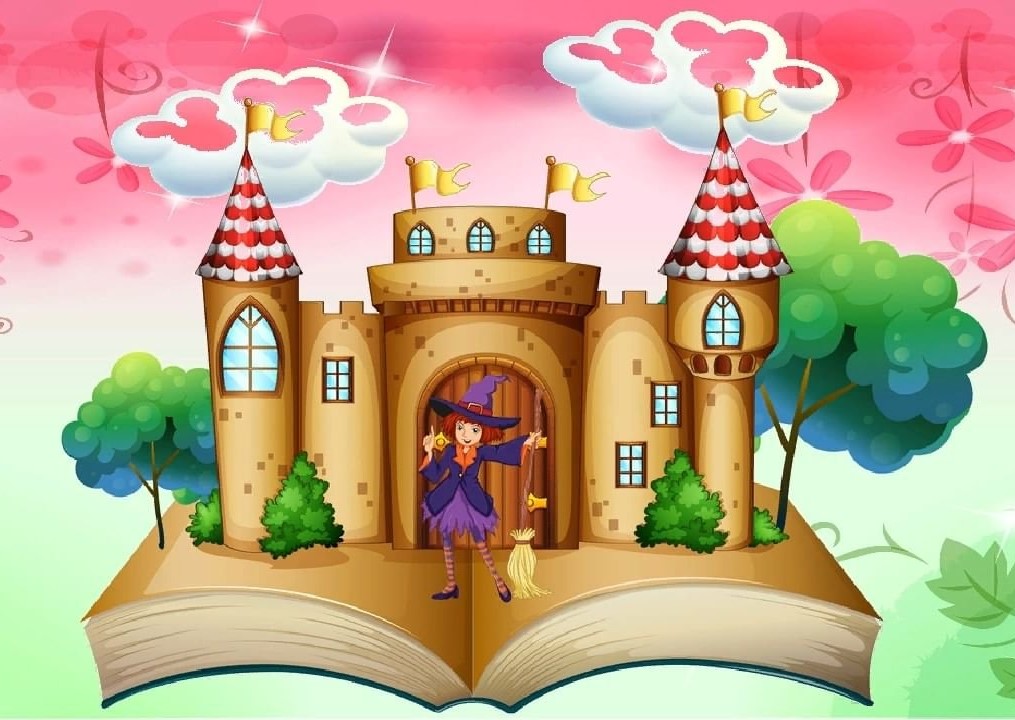 р
а
у
к
о
т
н
в
в
С
а
з
Играть
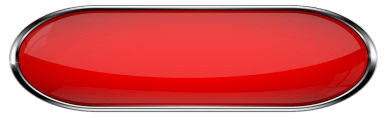 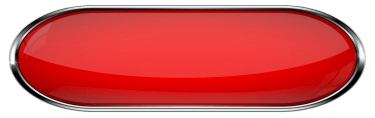 Аннотация
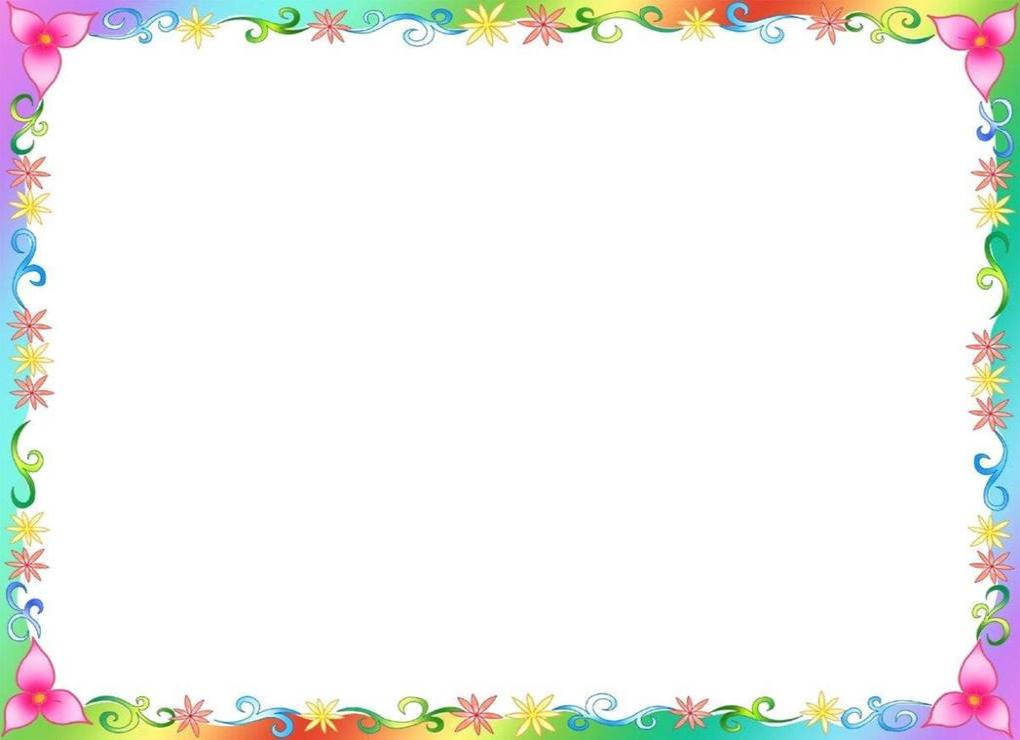 Произнеси звук «А». Сложи все буквы А в корзину.
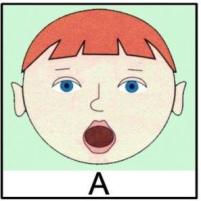 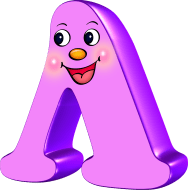 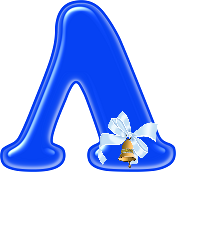 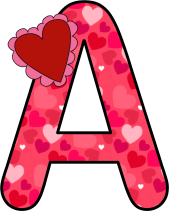 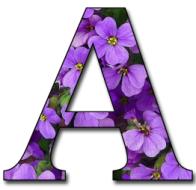 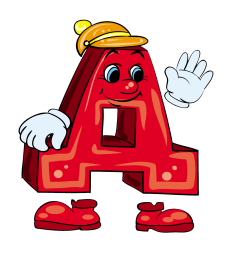 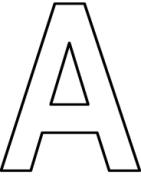 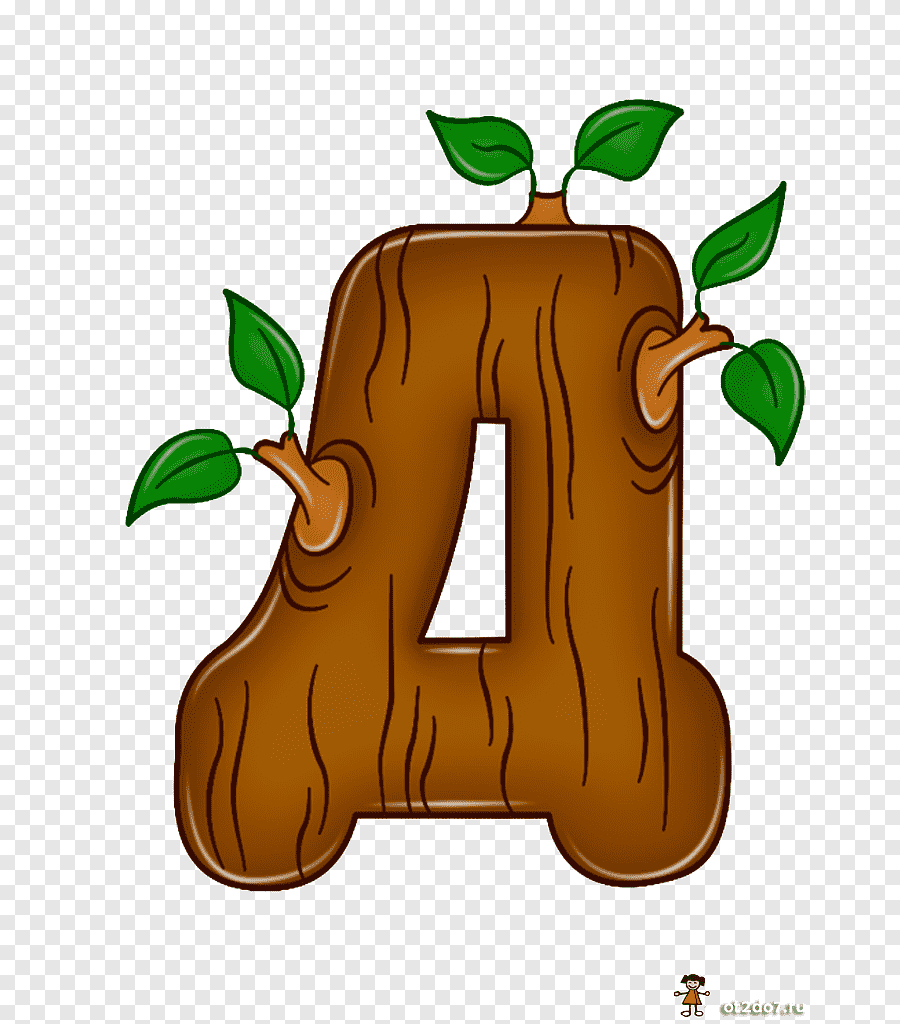 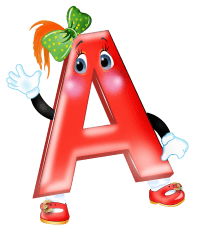 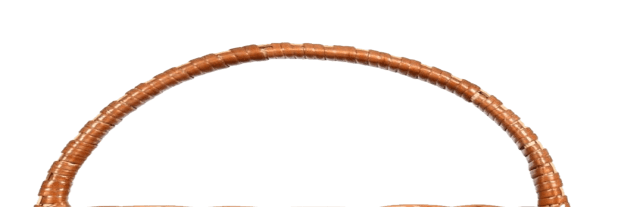 А
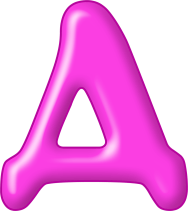 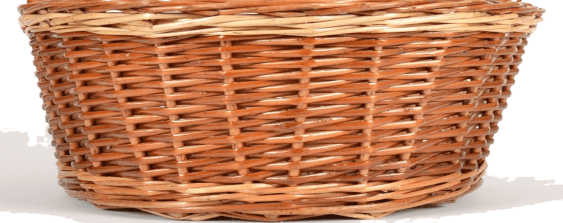 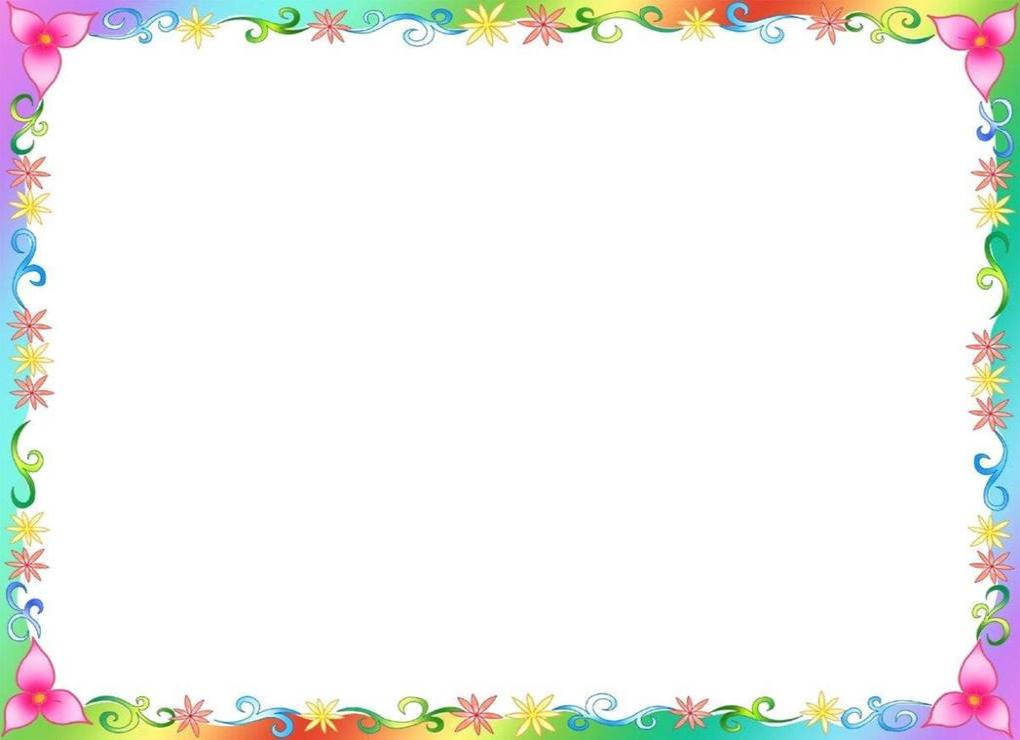 Произнеси звук «У». Сложи все буквы У в корзину.
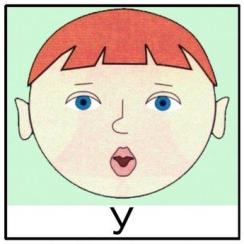 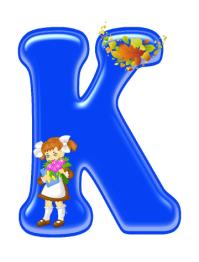 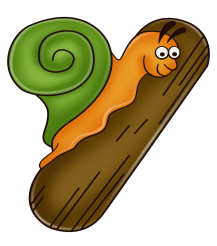 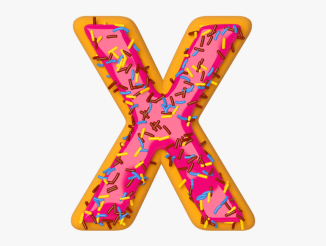 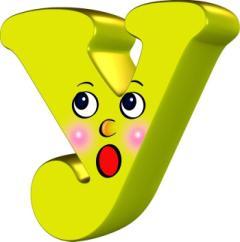 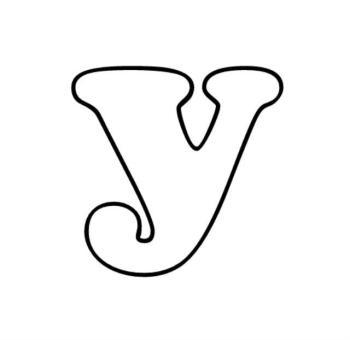 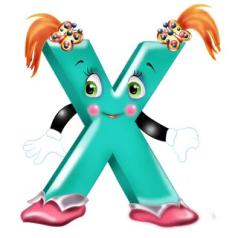 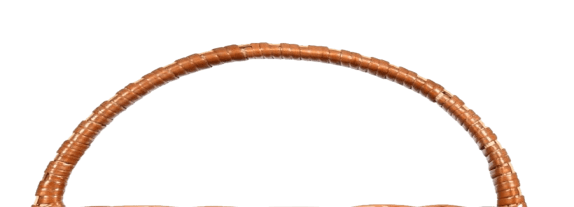 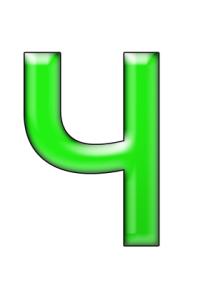 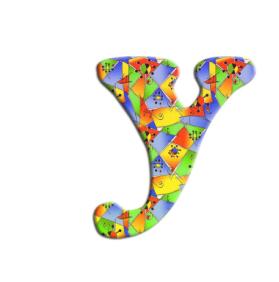 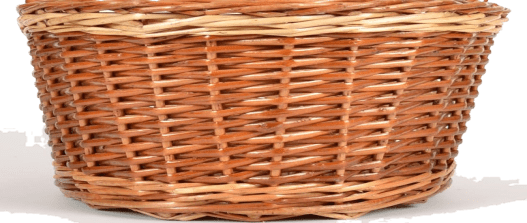 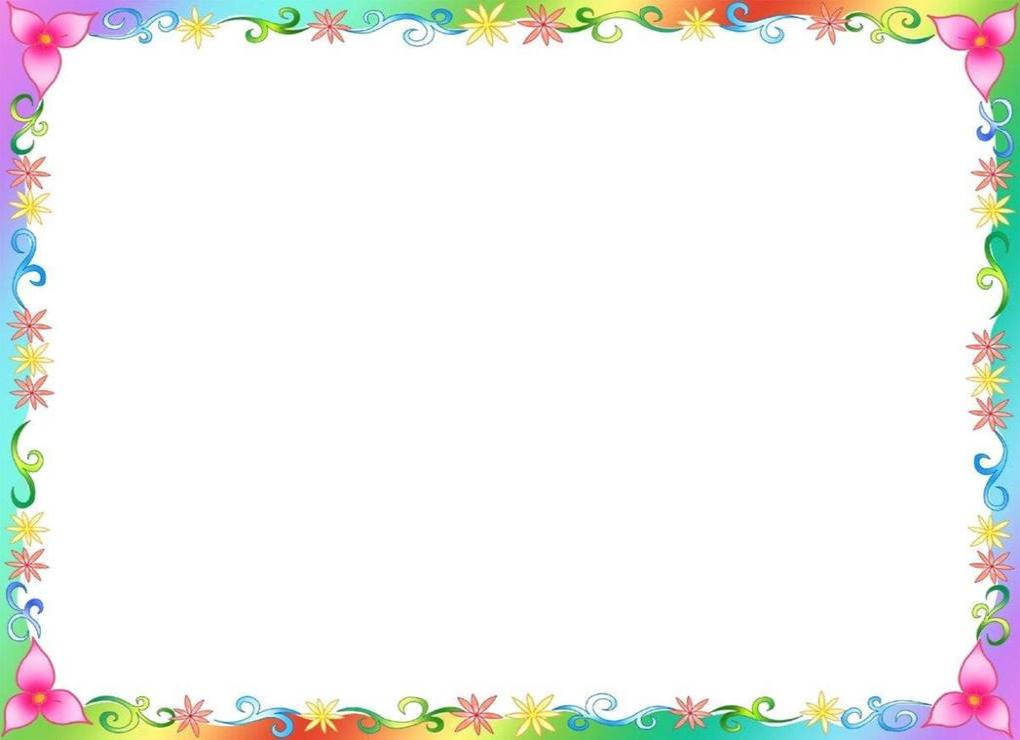 Произнеси звук «О». Сложи все буквы О в корзину.
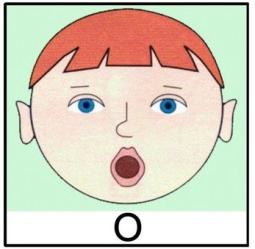 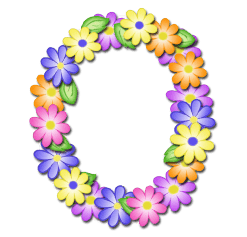 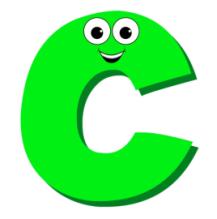 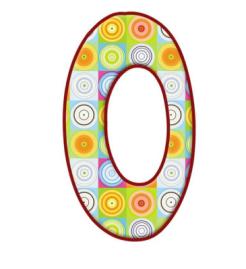 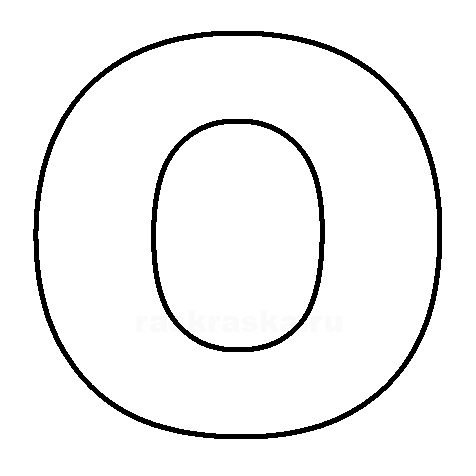 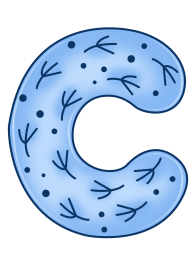 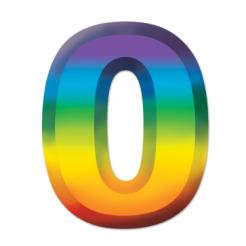 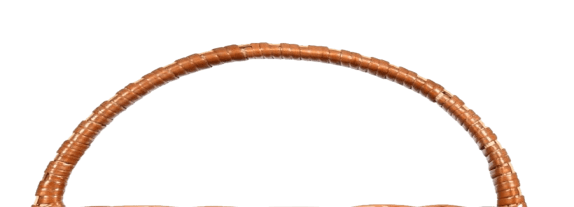 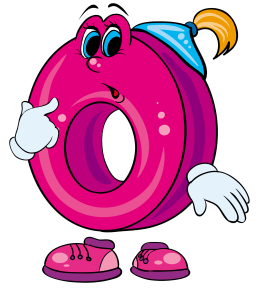 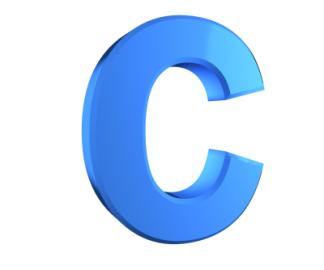 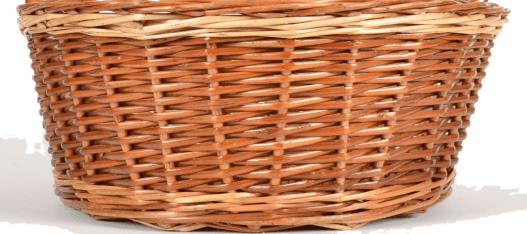 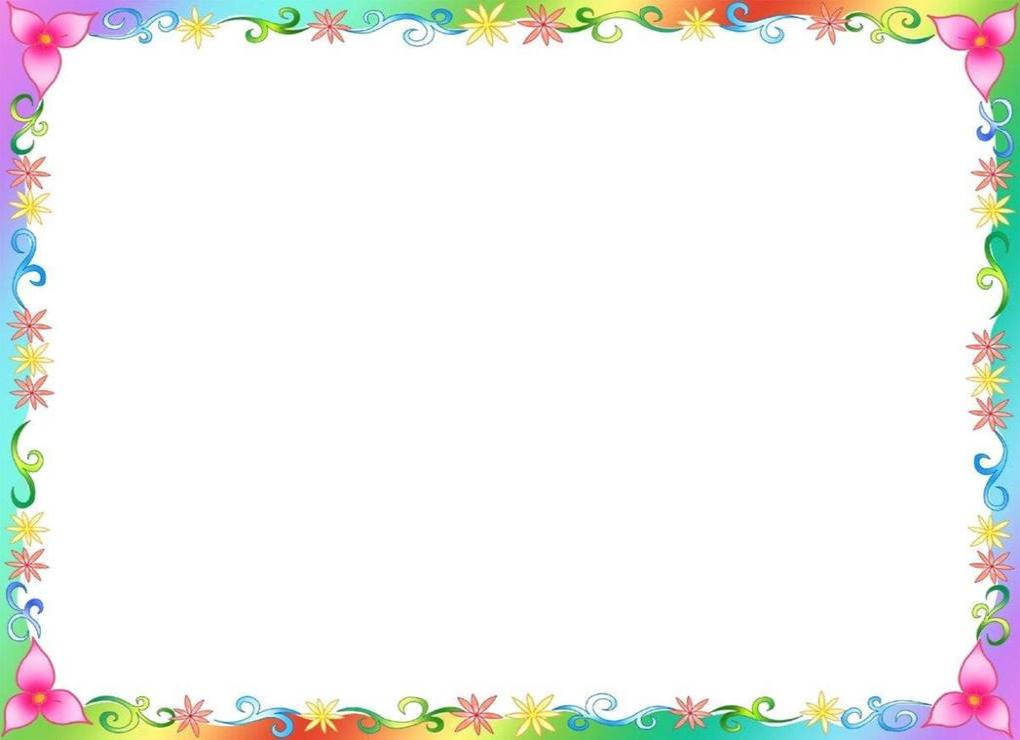 Произнеси звук «И». Сложи все буквы И в корзину.
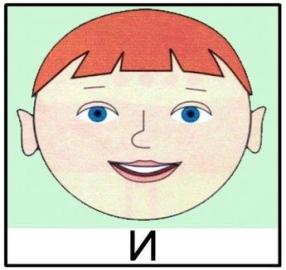 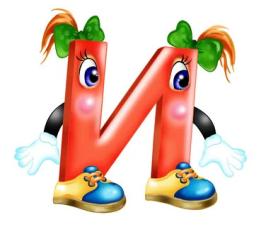 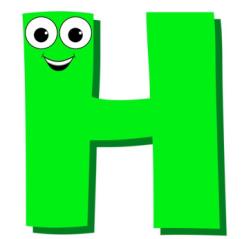 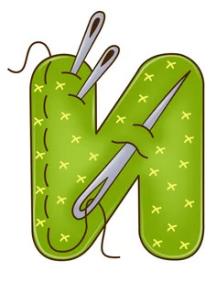 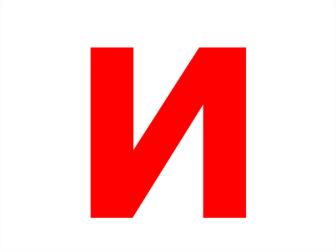 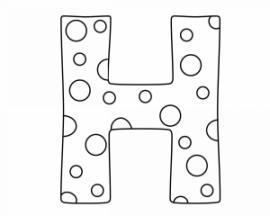 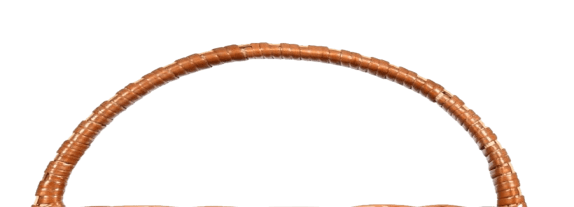 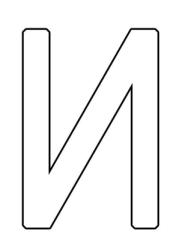 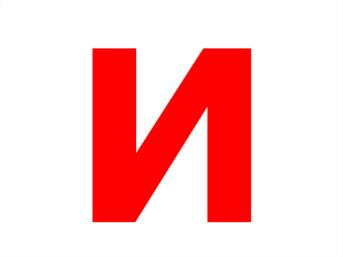 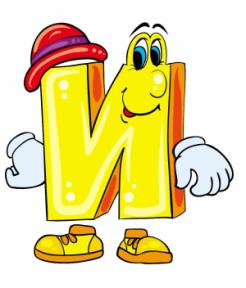 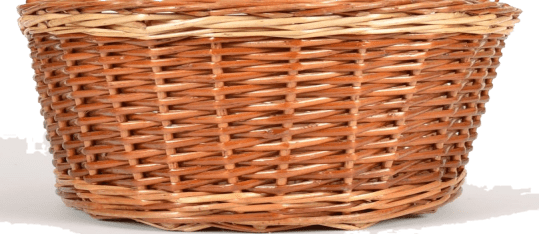 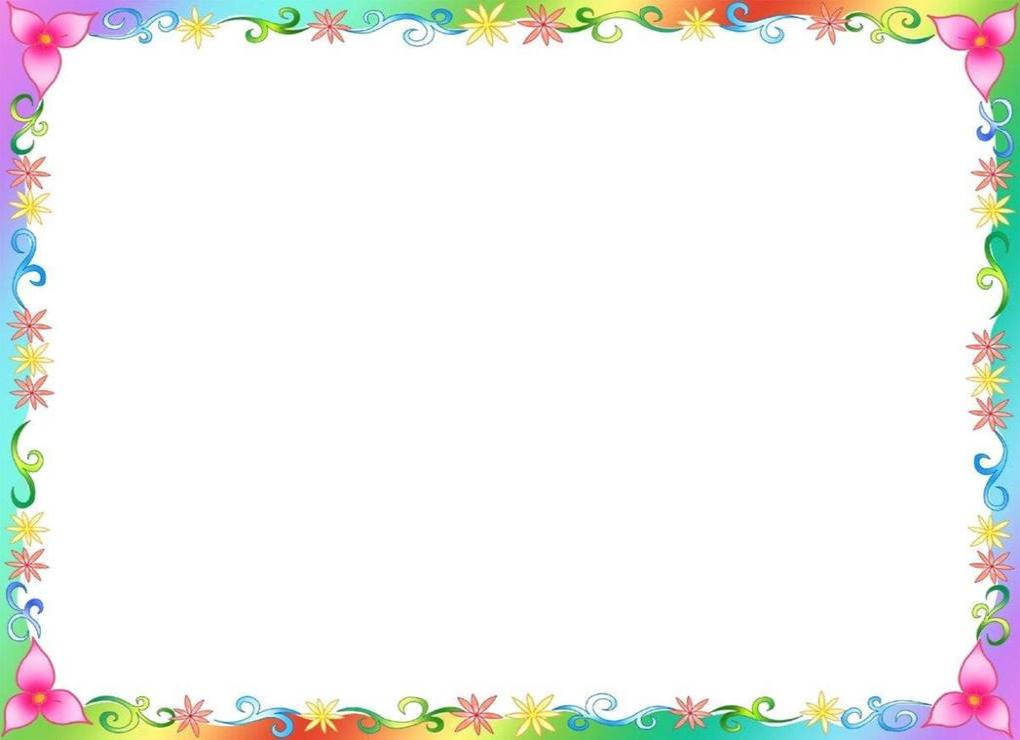 Произнеси звук «Ы». Сложи все буквы Ы в корзину.
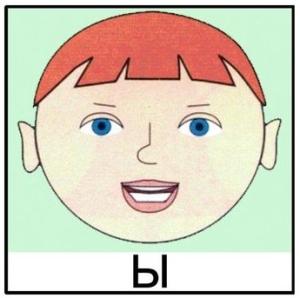 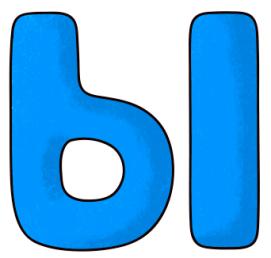 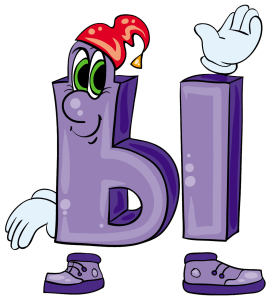 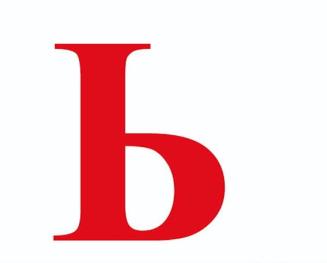 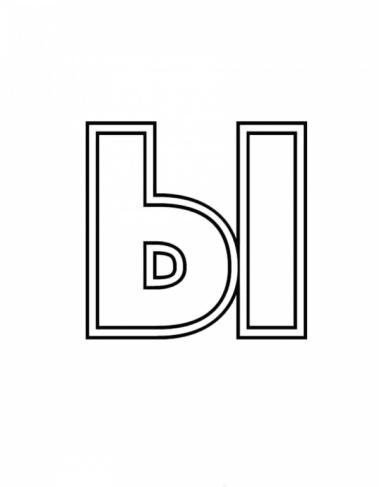 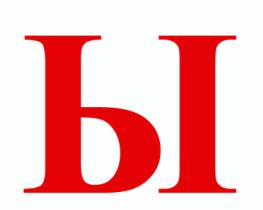 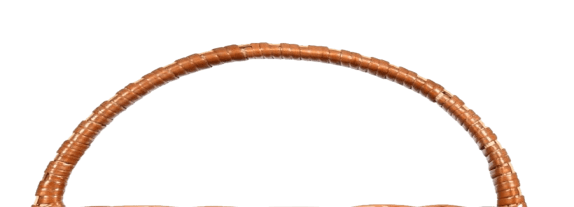 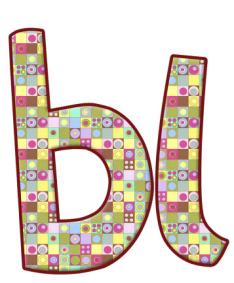 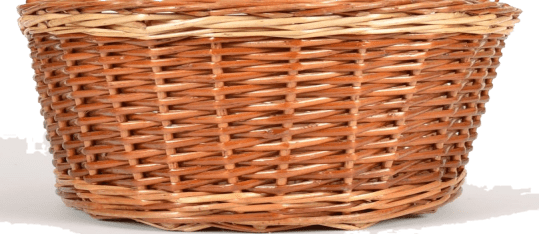 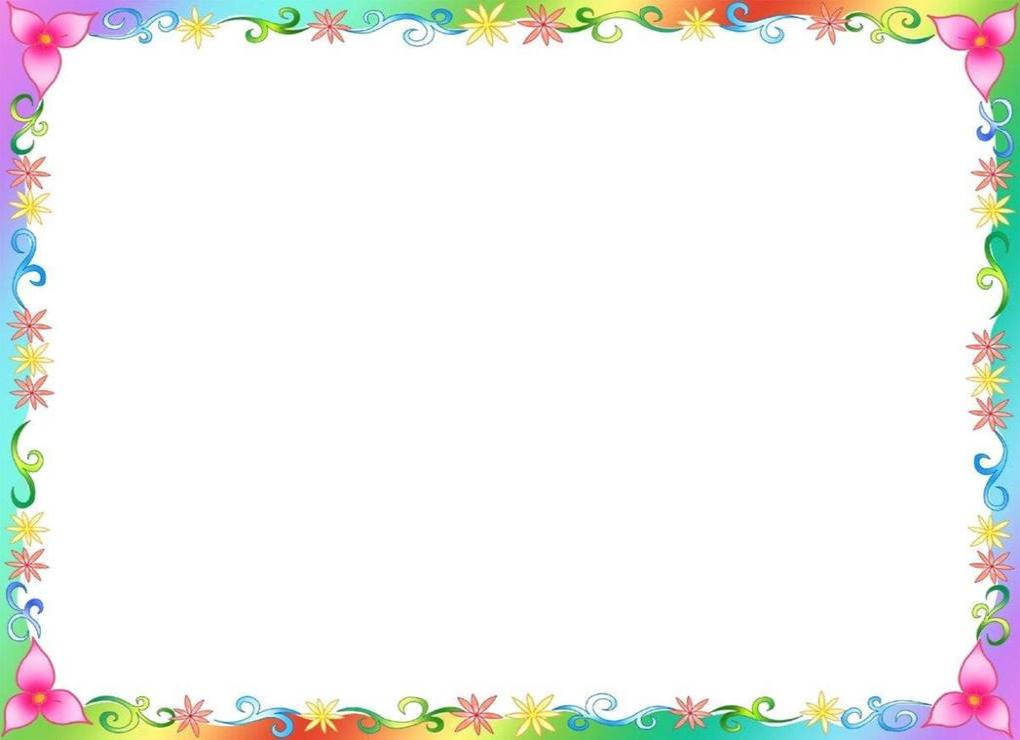 Произнеси звук «Э». Сложи все буквы Э в корзину.
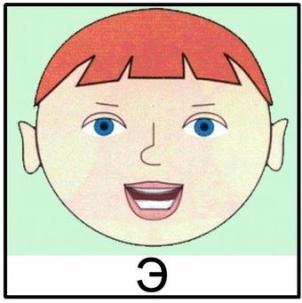 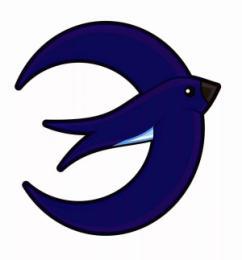 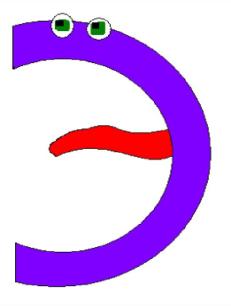 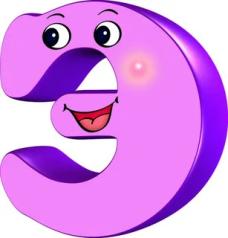 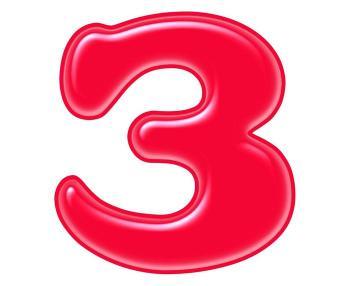 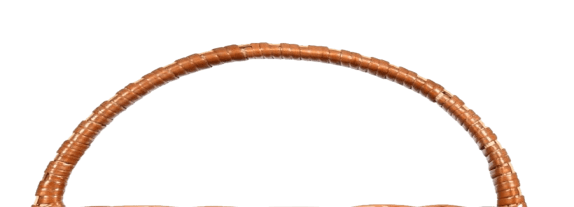 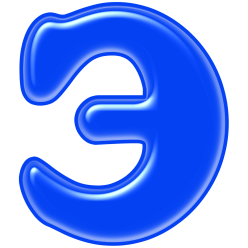 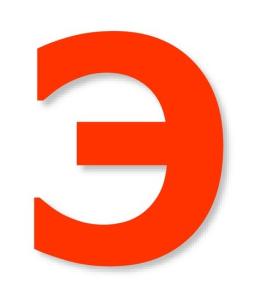 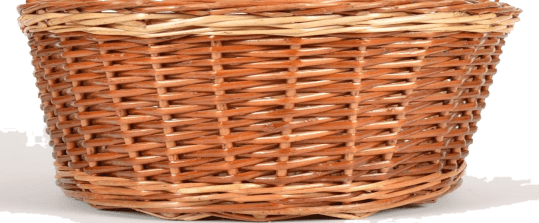 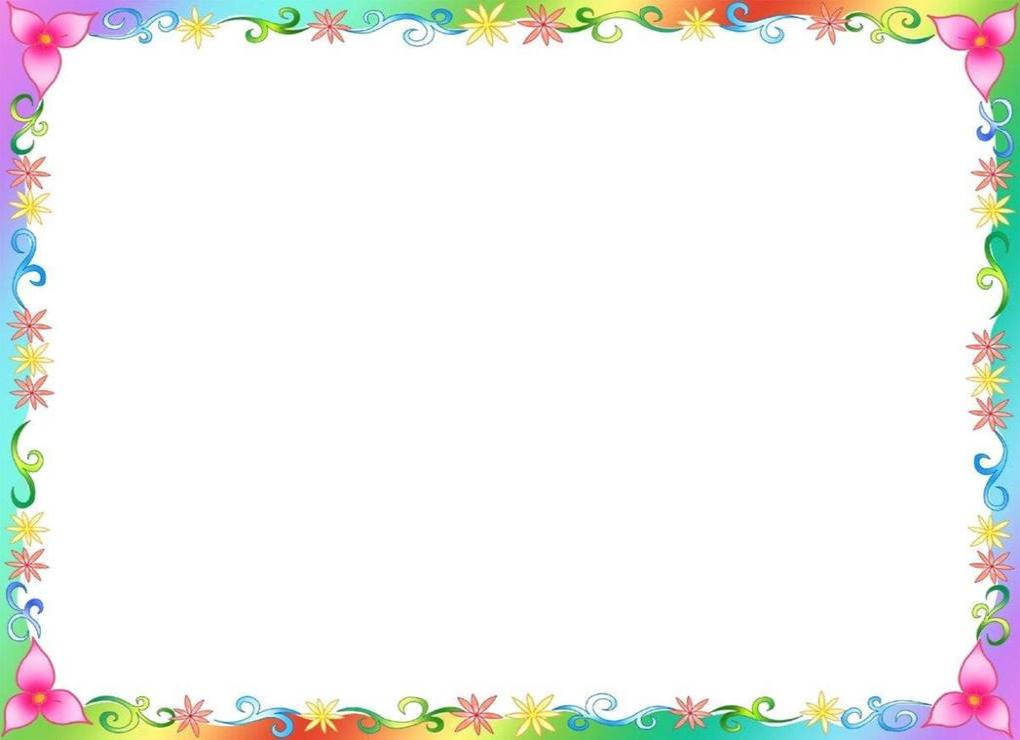 Игра «Кто в домике живет?»
 Посели в домик только тех животных, в названии которых есть звук «У»
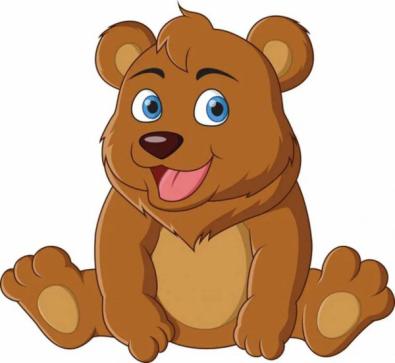 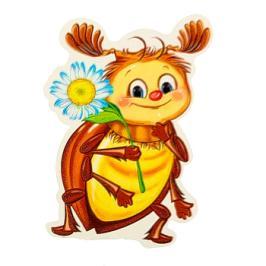 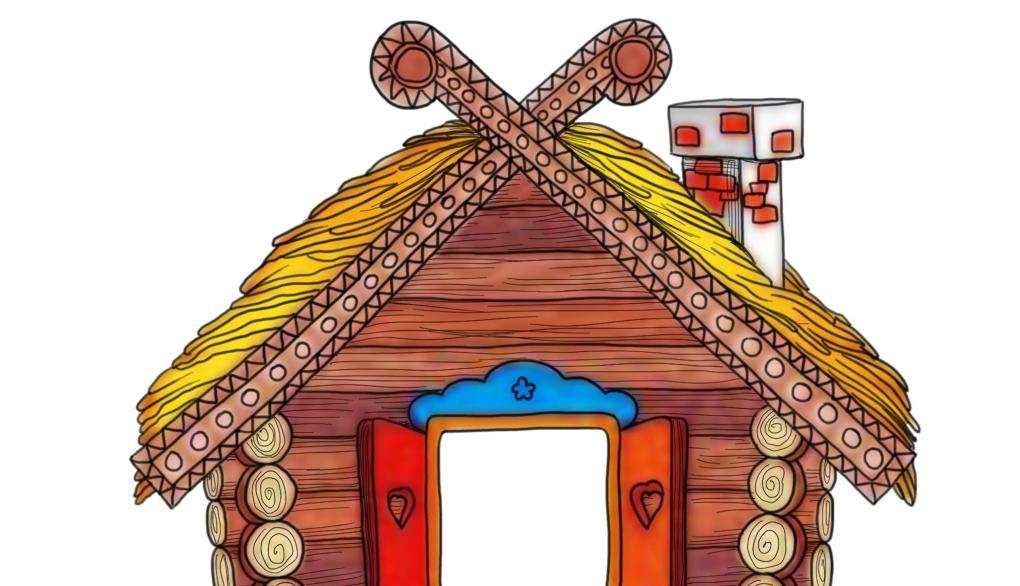 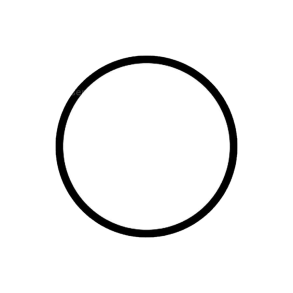 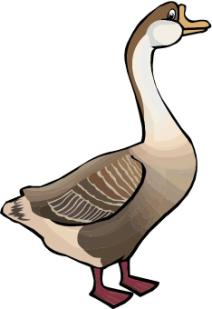 У
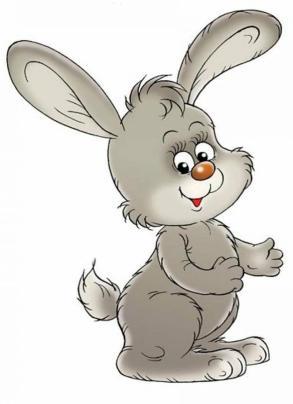 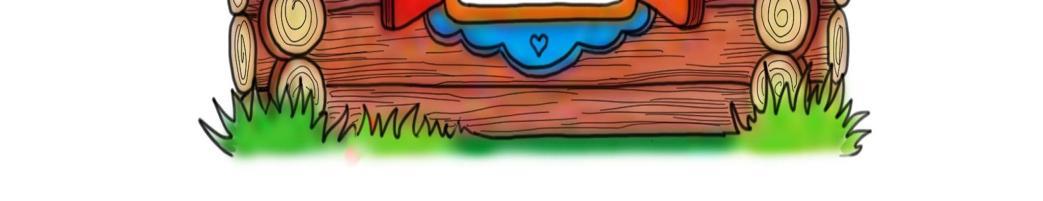 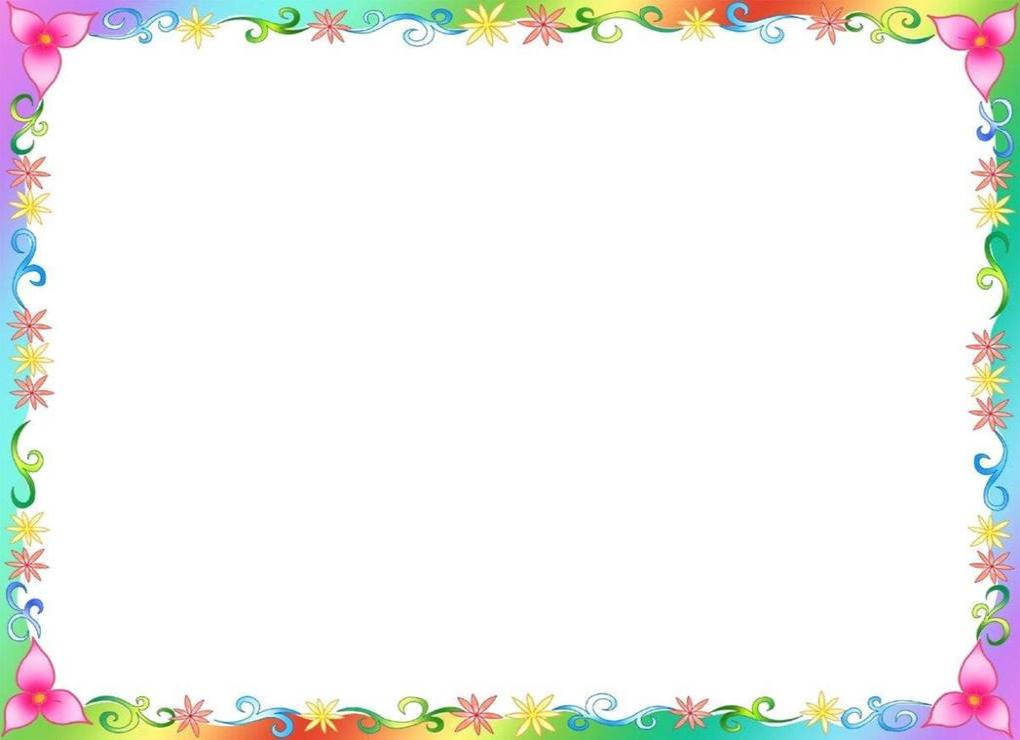 Игра «Кто в домике живет?»
 Посели в домик только тех животных, в названии которых есть звук «О»
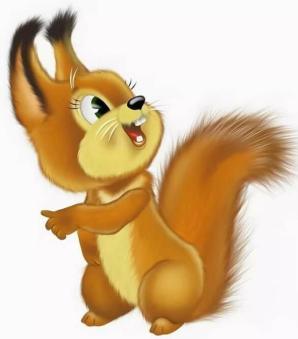 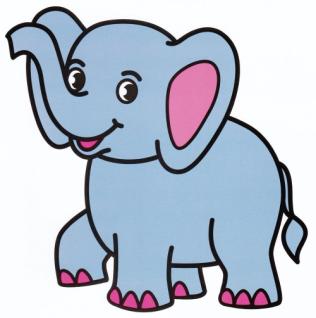 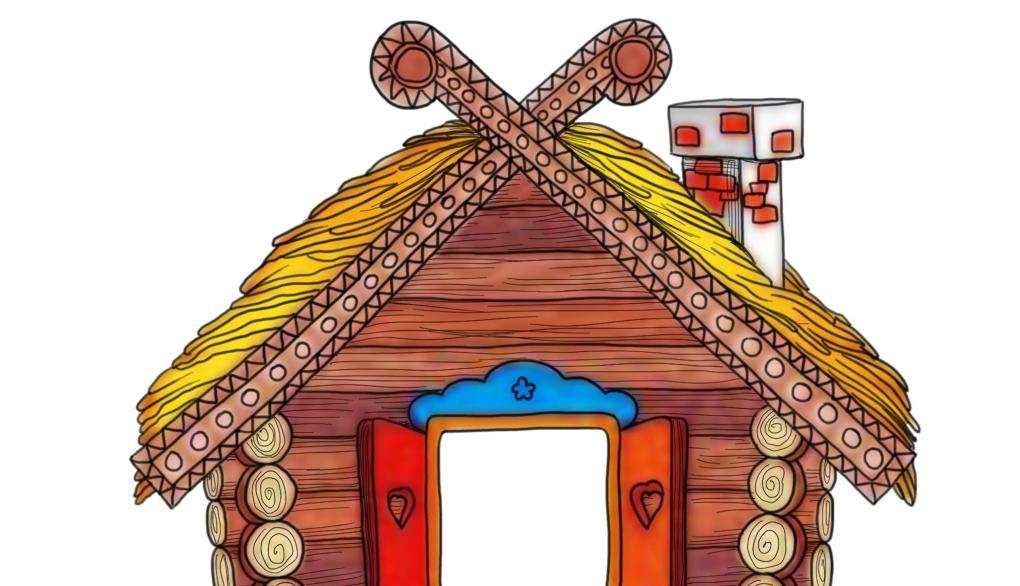 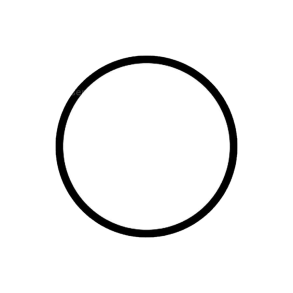 О
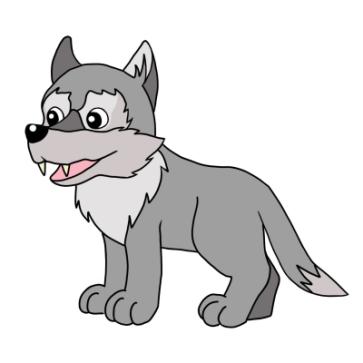 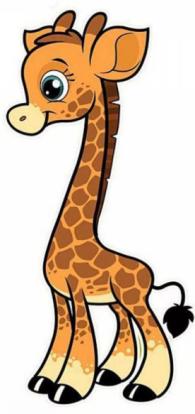 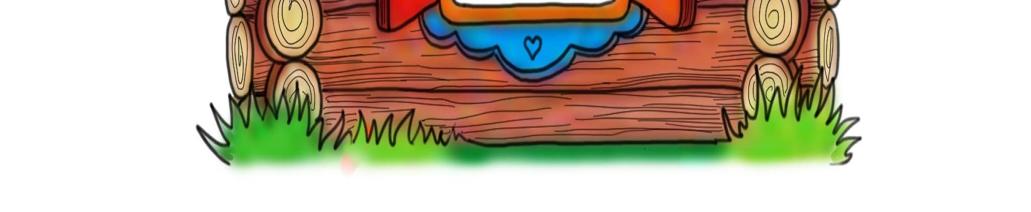 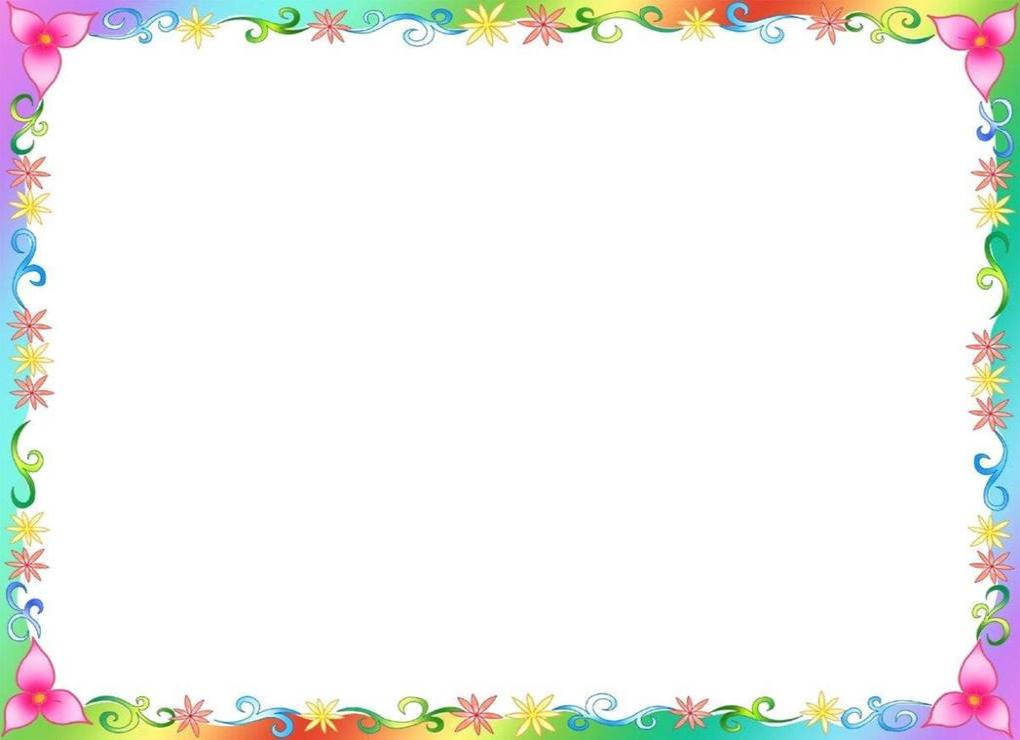 Игра «Кто в домике живет?»
 Посели в домик только тех животных, в названии которых есть звук «И»
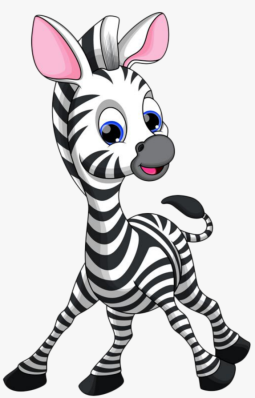 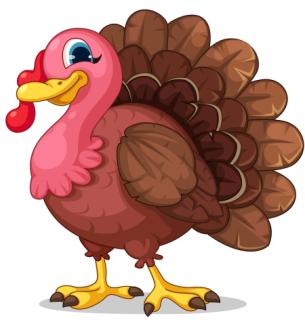 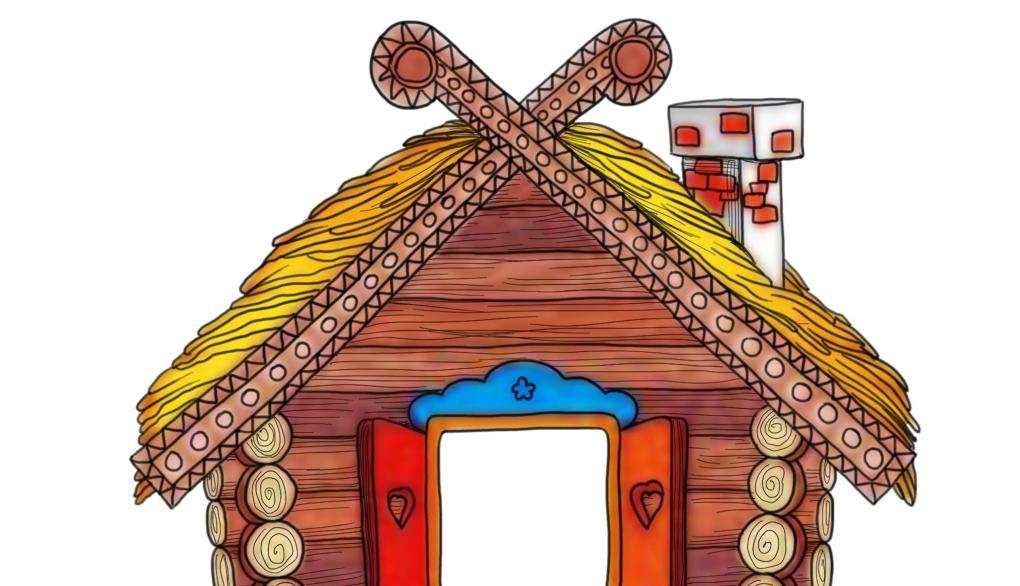 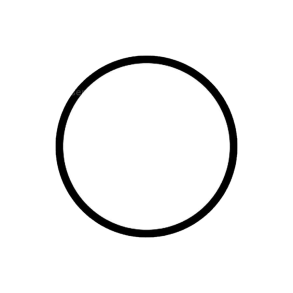 И
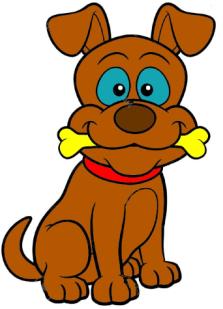 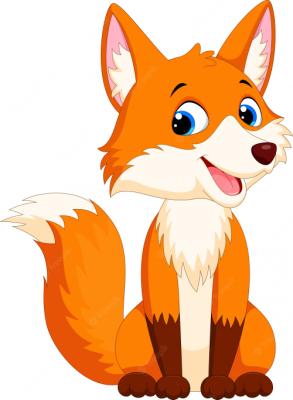 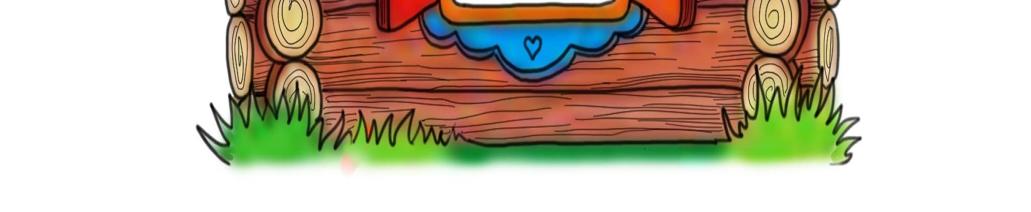 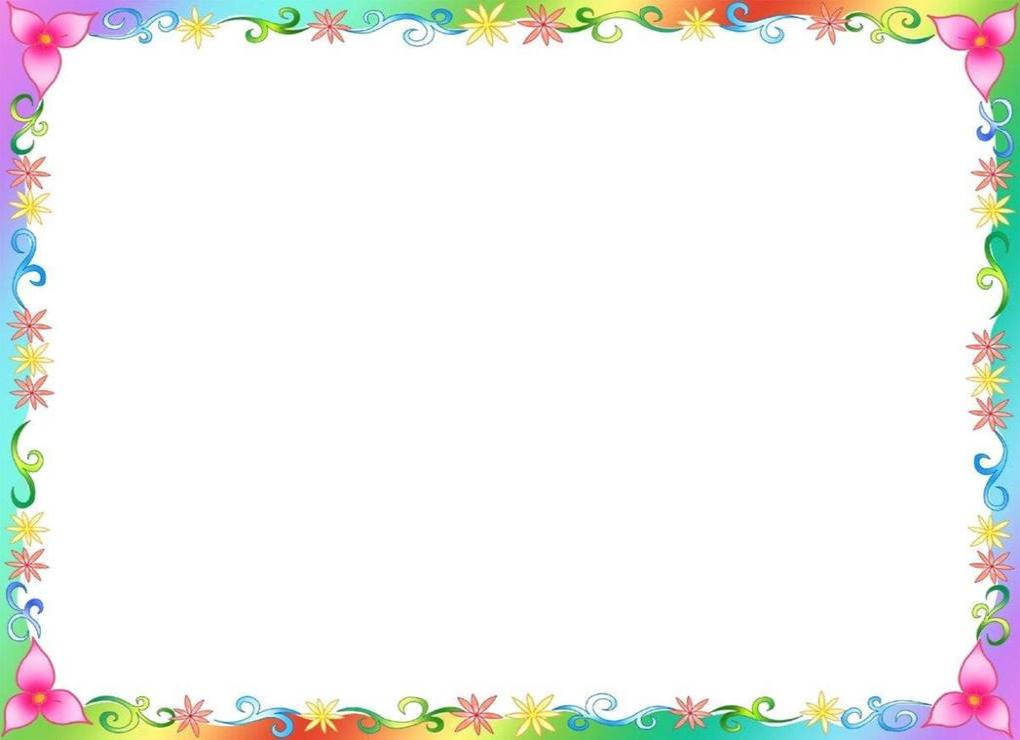 Игра «Забей мячи в ворота»
Прочитай слово которое получилось
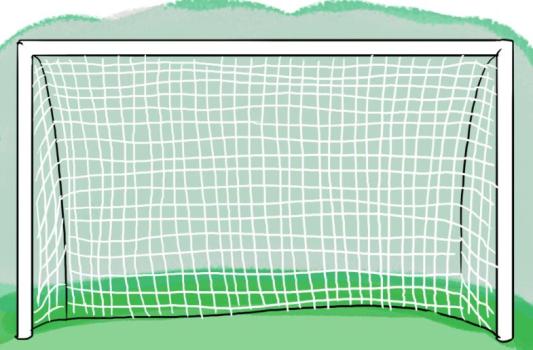 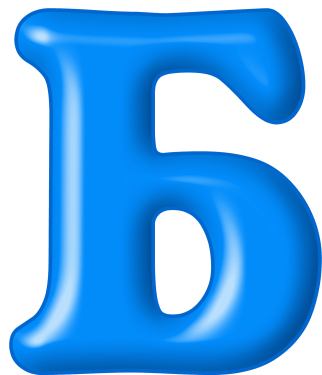 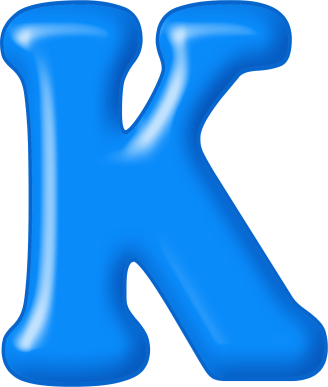 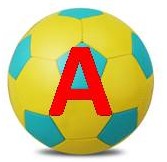 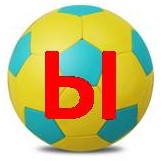 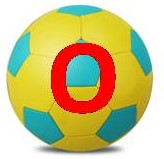 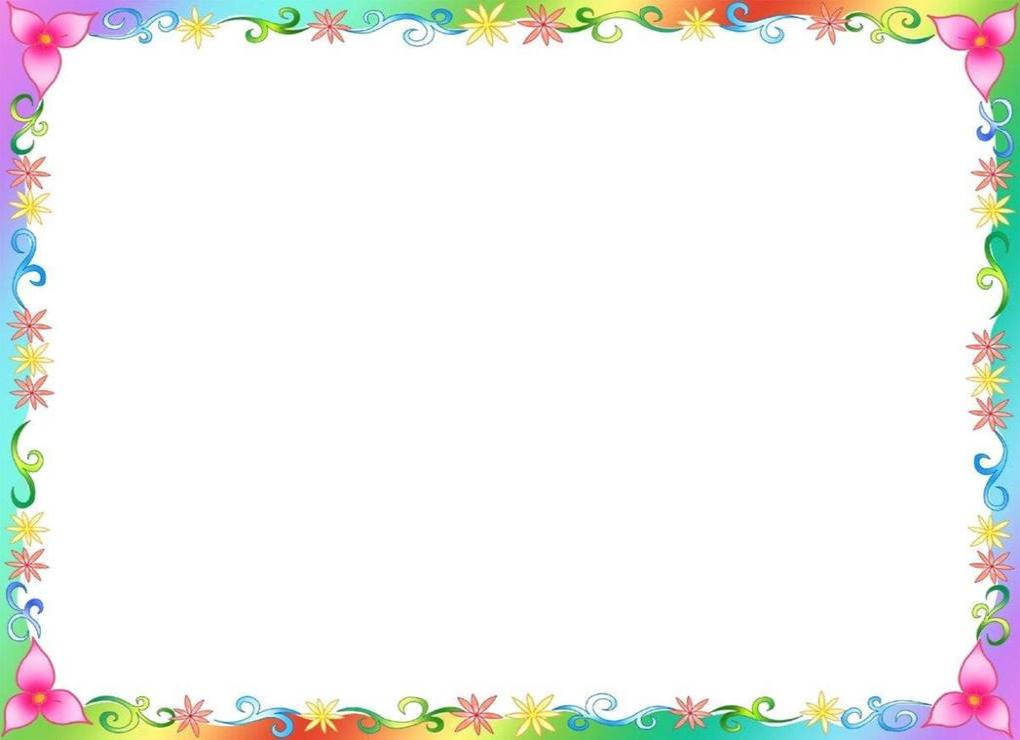 Игра «Забей мячи в ворота»
Прочитай слово которое получилось
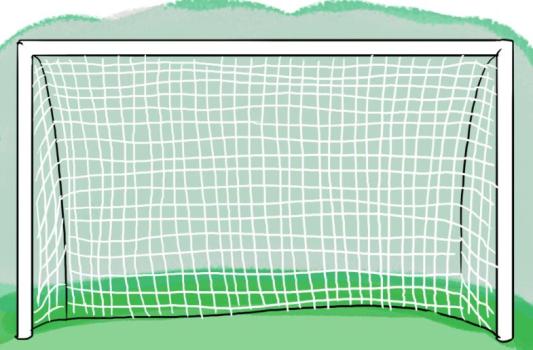 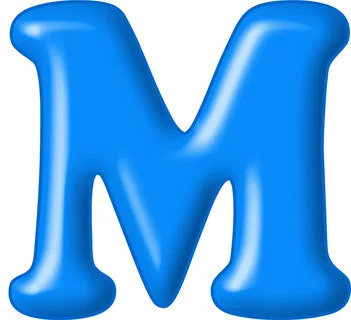 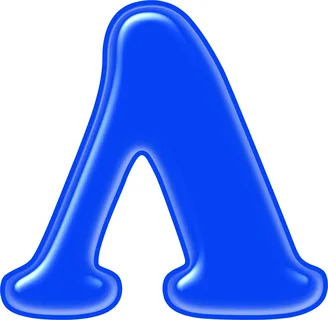 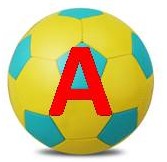 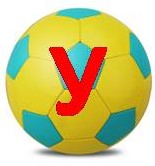 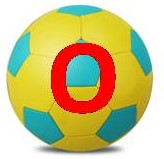 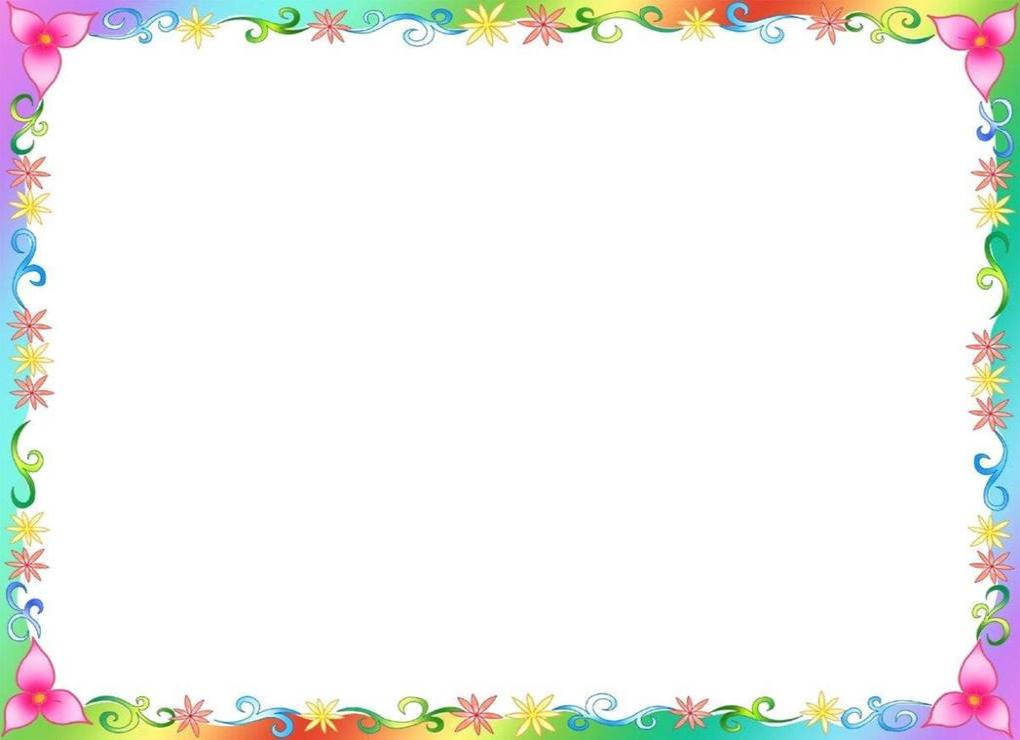 Игра «Забей мячи в ворота»
Прочитай слово которое получилось
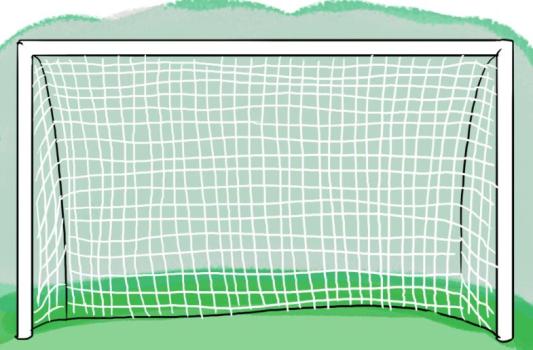 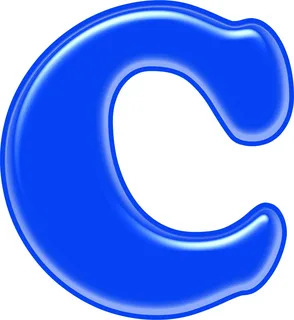 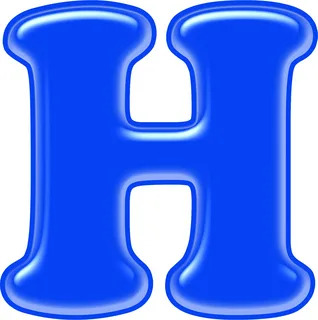 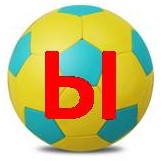 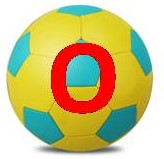 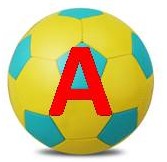 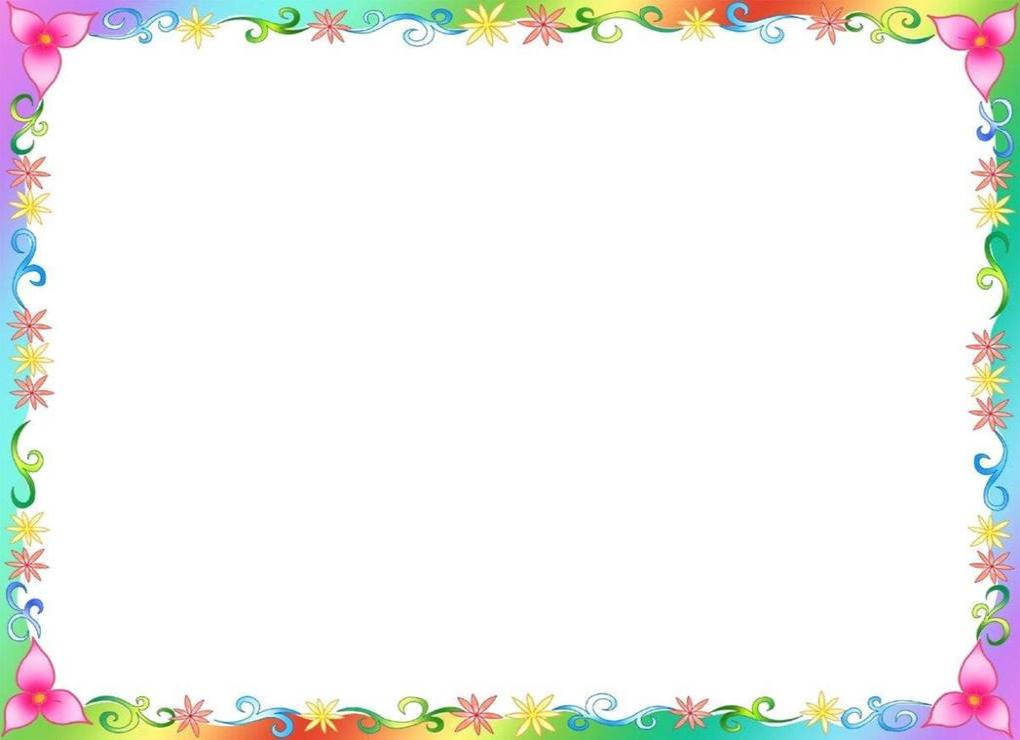 Игра «Забей мячи в ворота»
Прочитай слово которое получилось
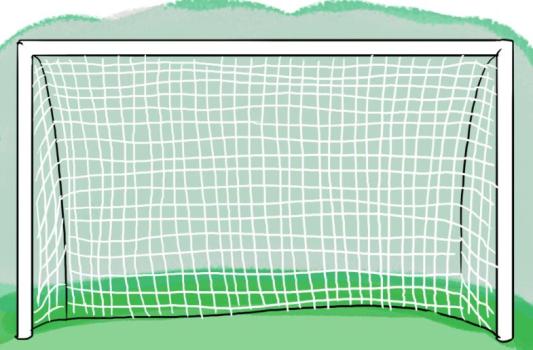 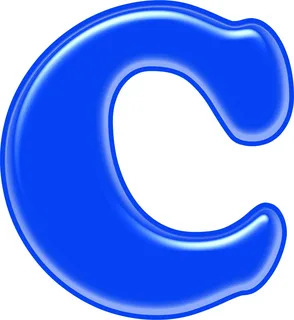 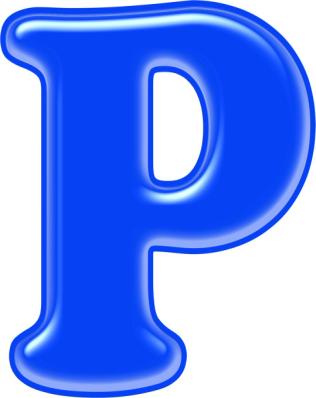 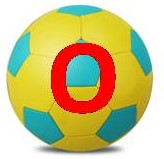 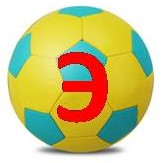 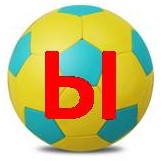 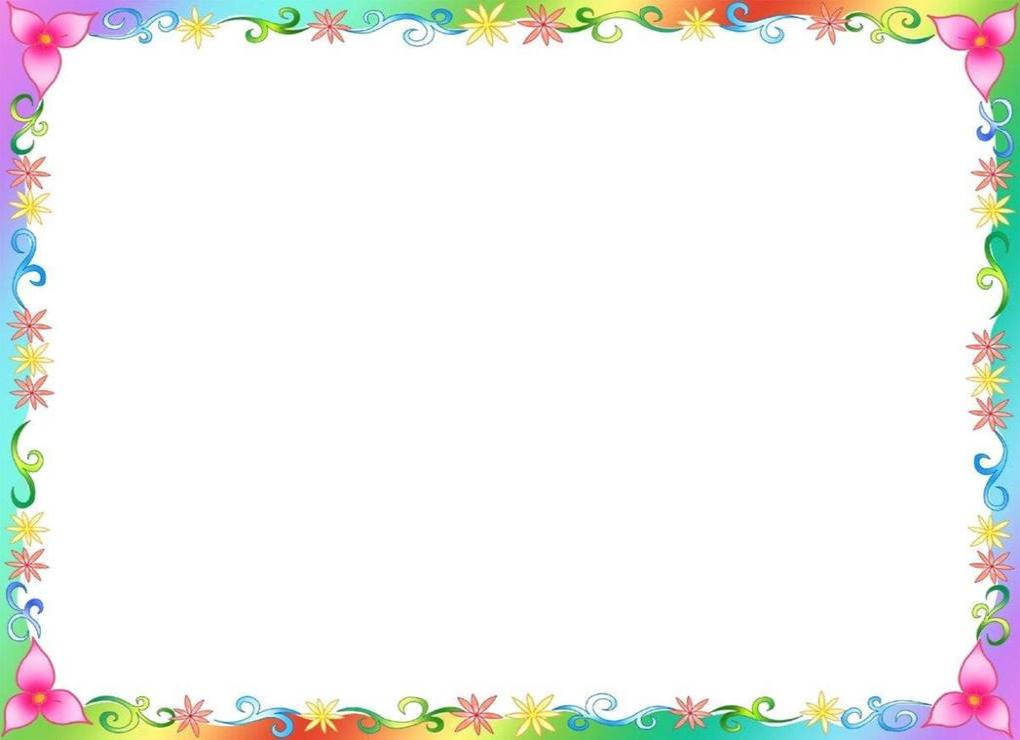 МОЛОДЕЦ!
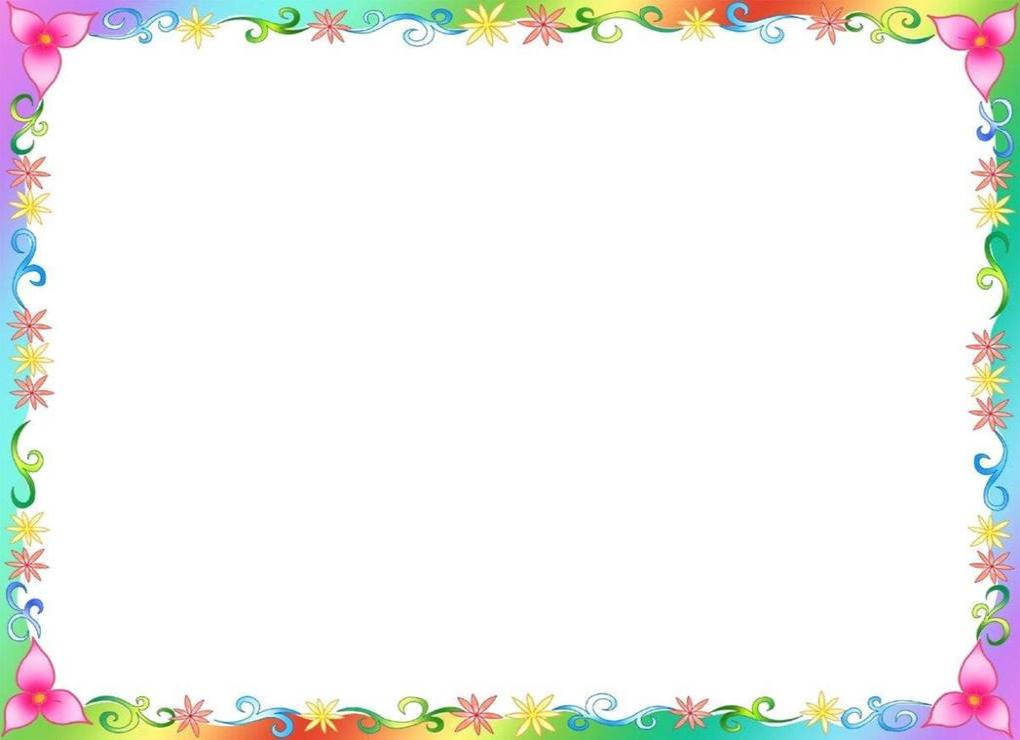 Игра «Страна звуков»
Цель: Закрепление артикуляции гласных звуков 
Задачи:
  практиковать в чтении простых слов;
  развивать зрительное восприятие и внимание:
  развивать фонематический анализ и синтез;
  воспитывать внимательность к языковым явлениям.